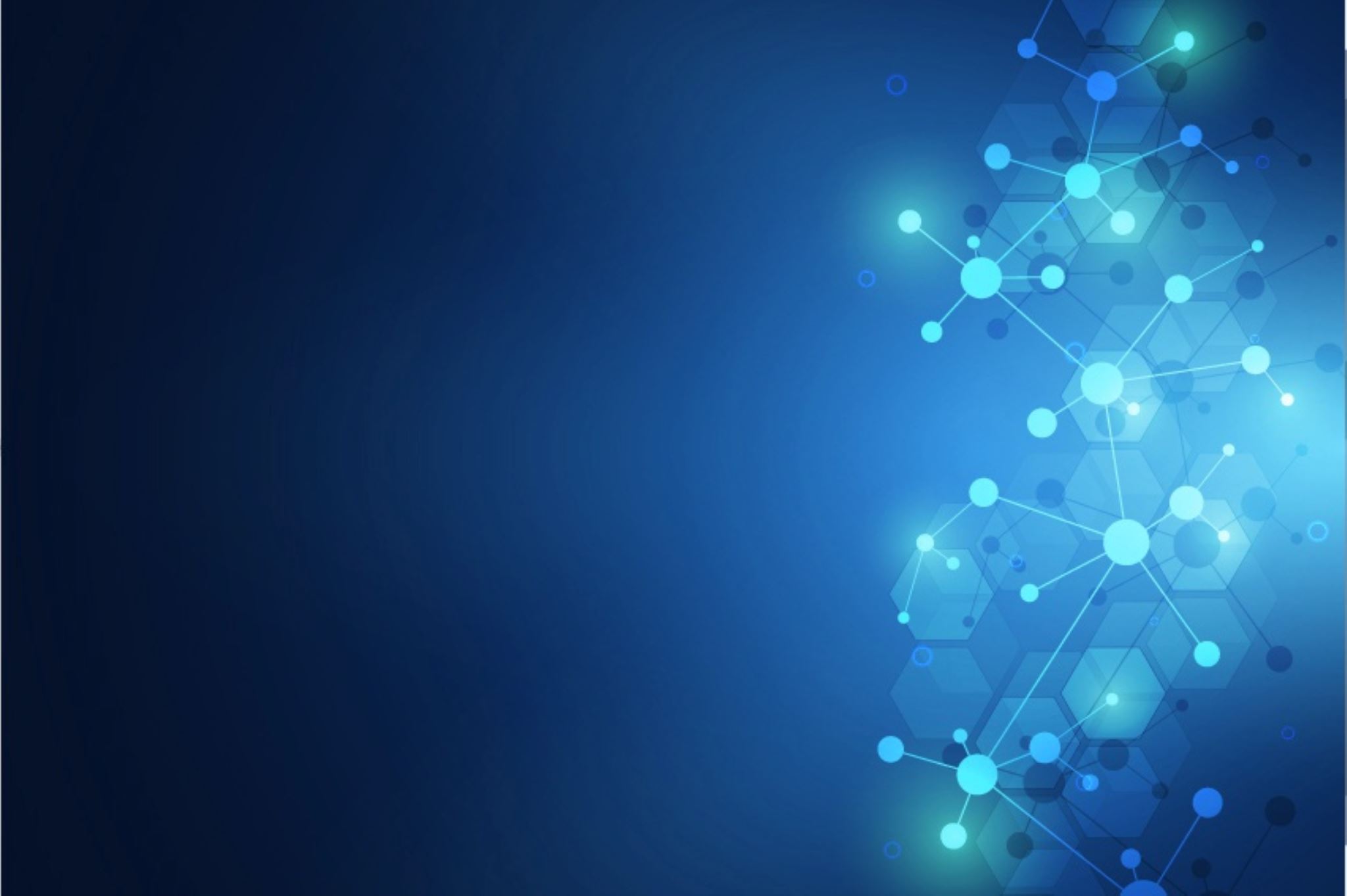 Update on QEP for Talent Strong Texas Pathways
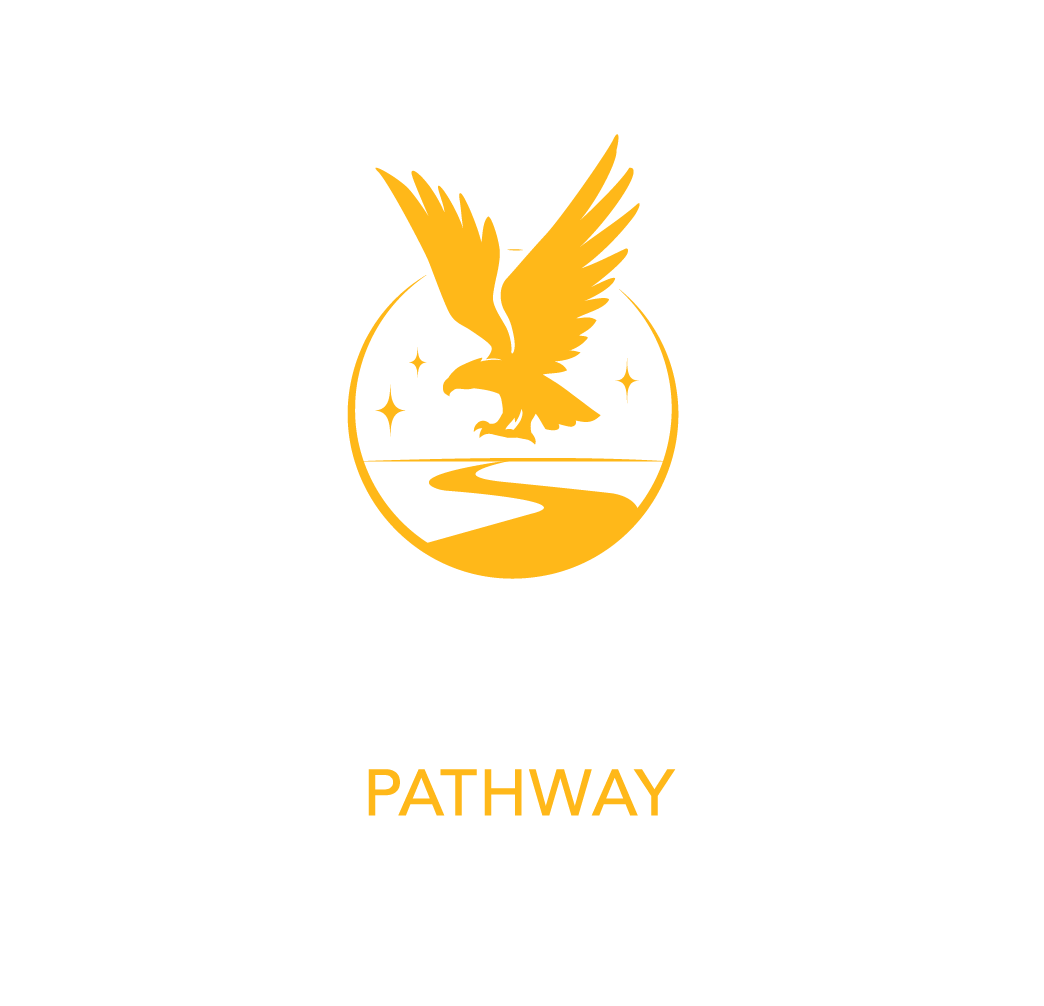 Enhancing Student Success Through MyHCC Pathway
Jeremy Estrella – Director of QEP
May 16th, 2024
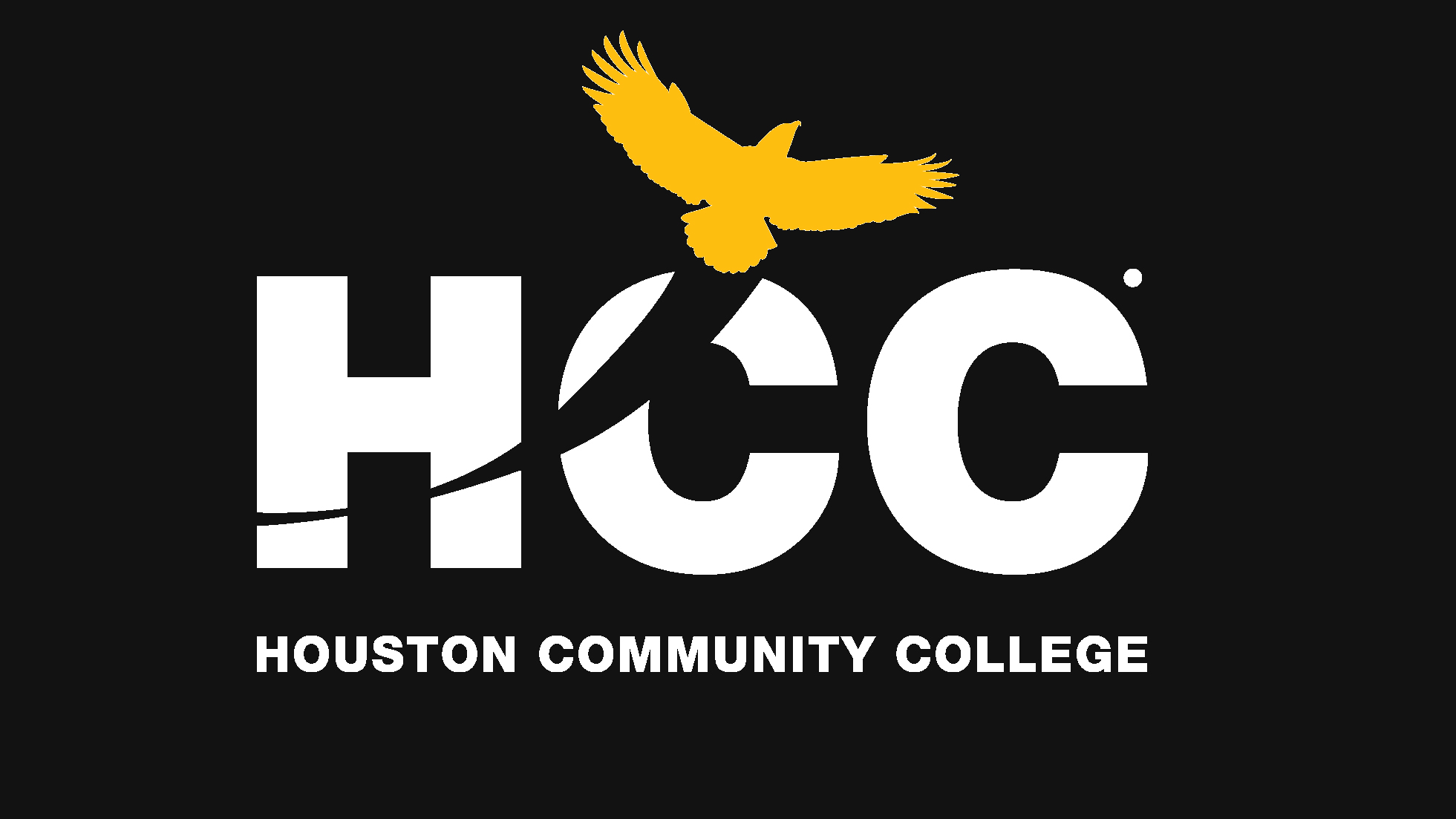 Introduction
QEP Strategic Focus Areas
MyHCC Pathway
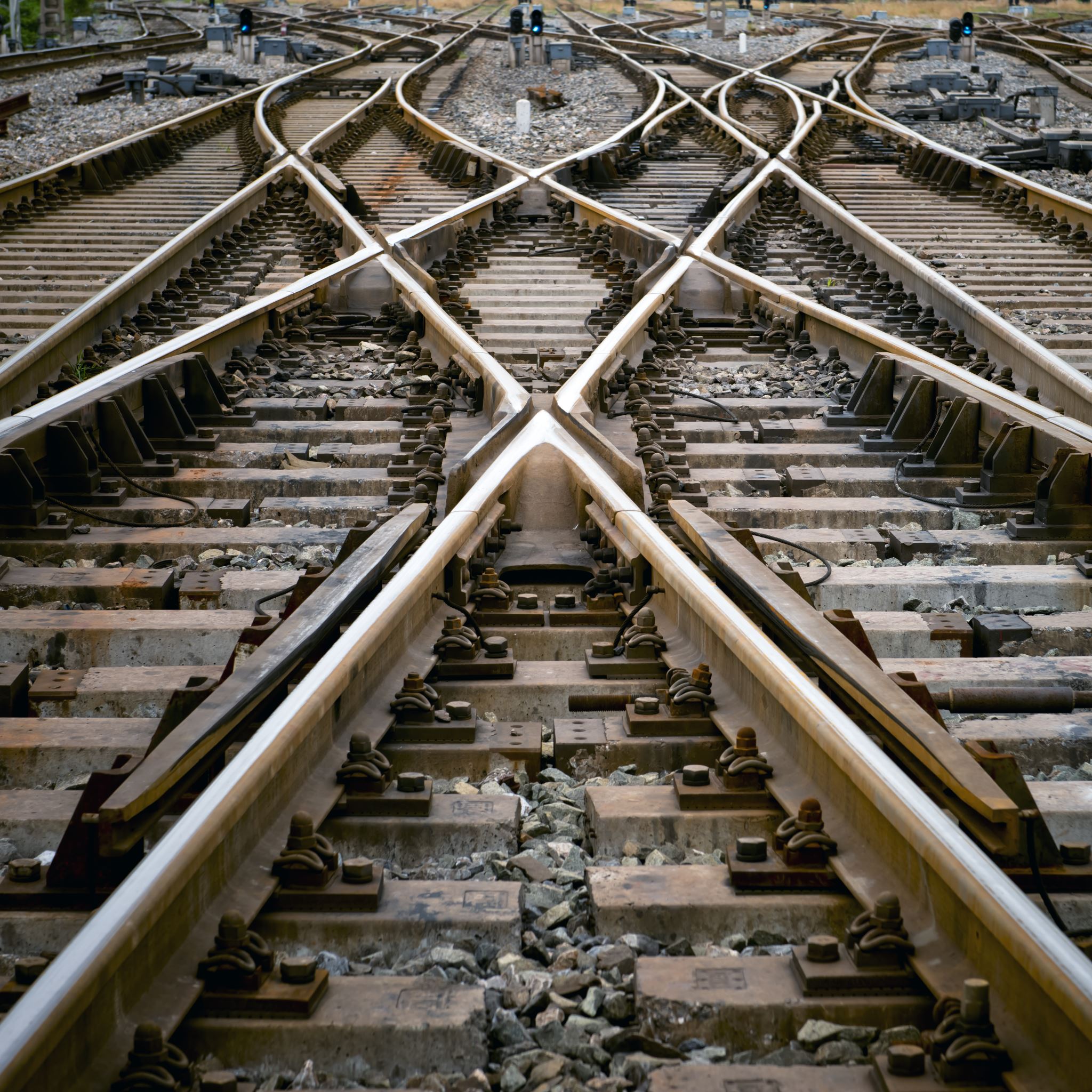 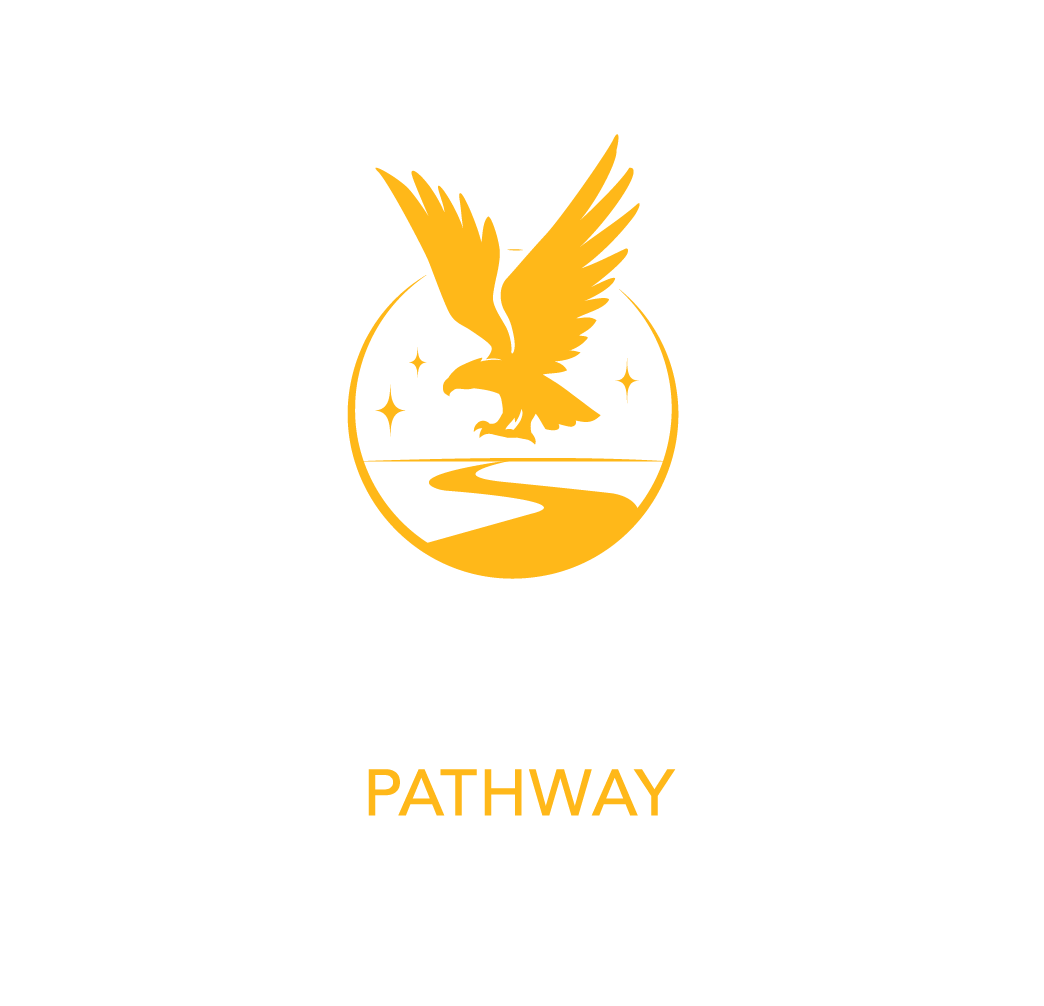 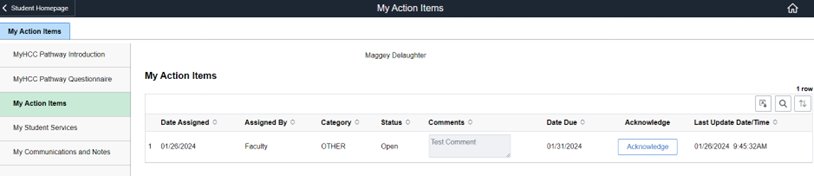 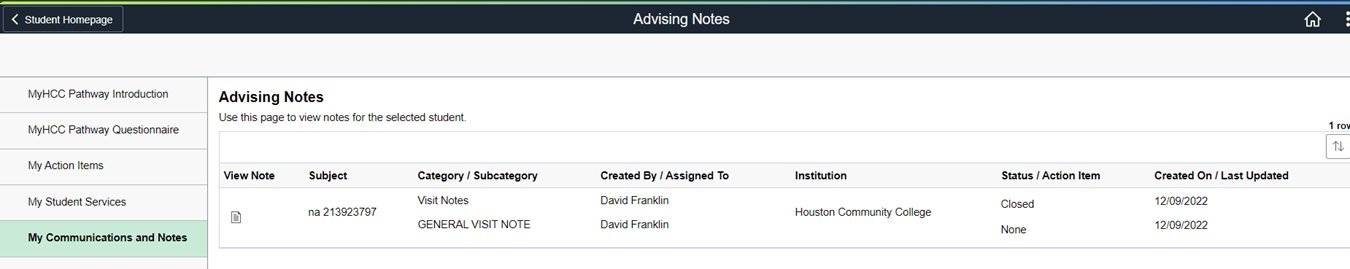 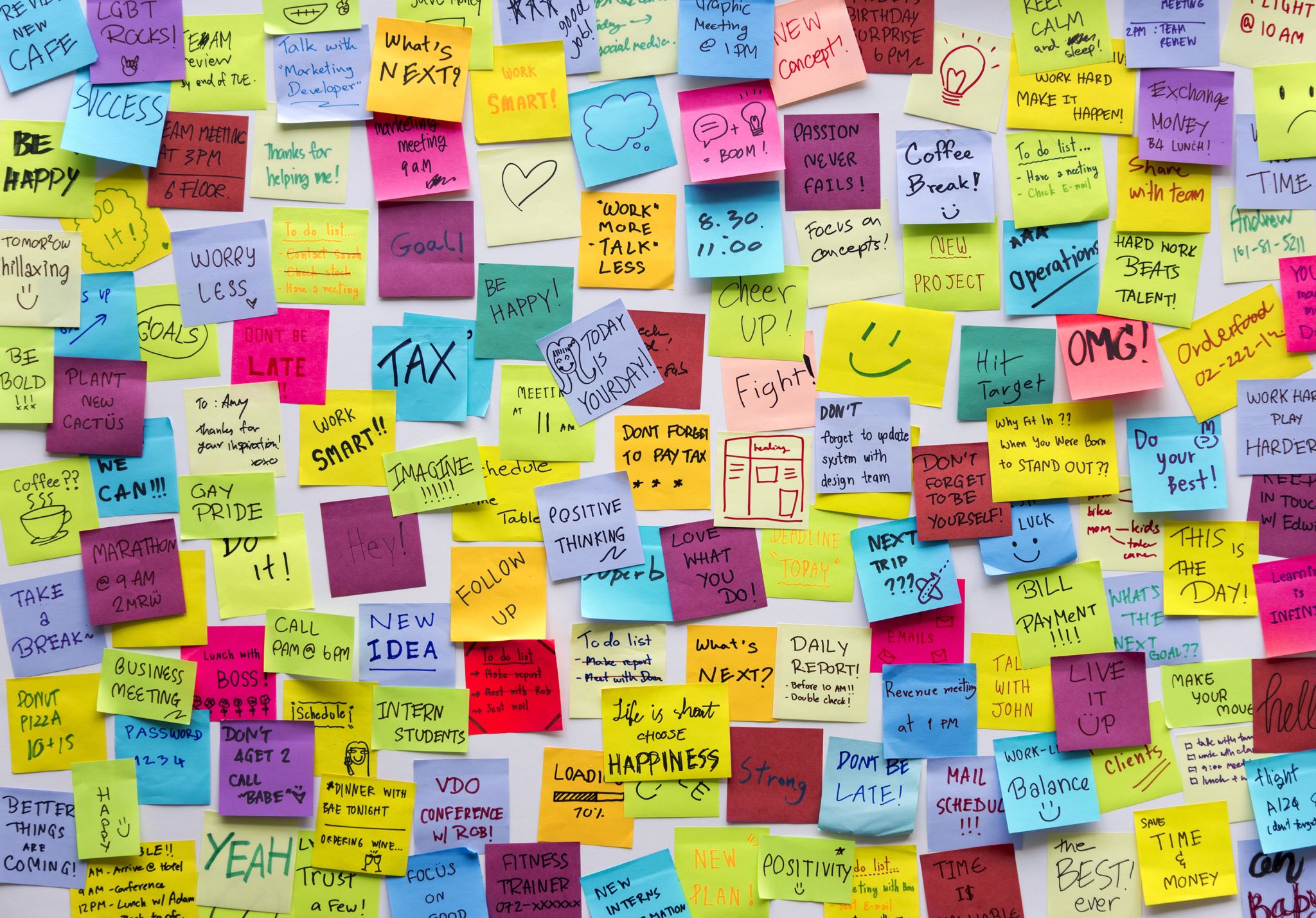 Student Advising and Engagement Strategies
Current Status: Integration of MyHCC Pathway, training sessions, feedback mechanisms
Planned: Enhanced Advising Protocols
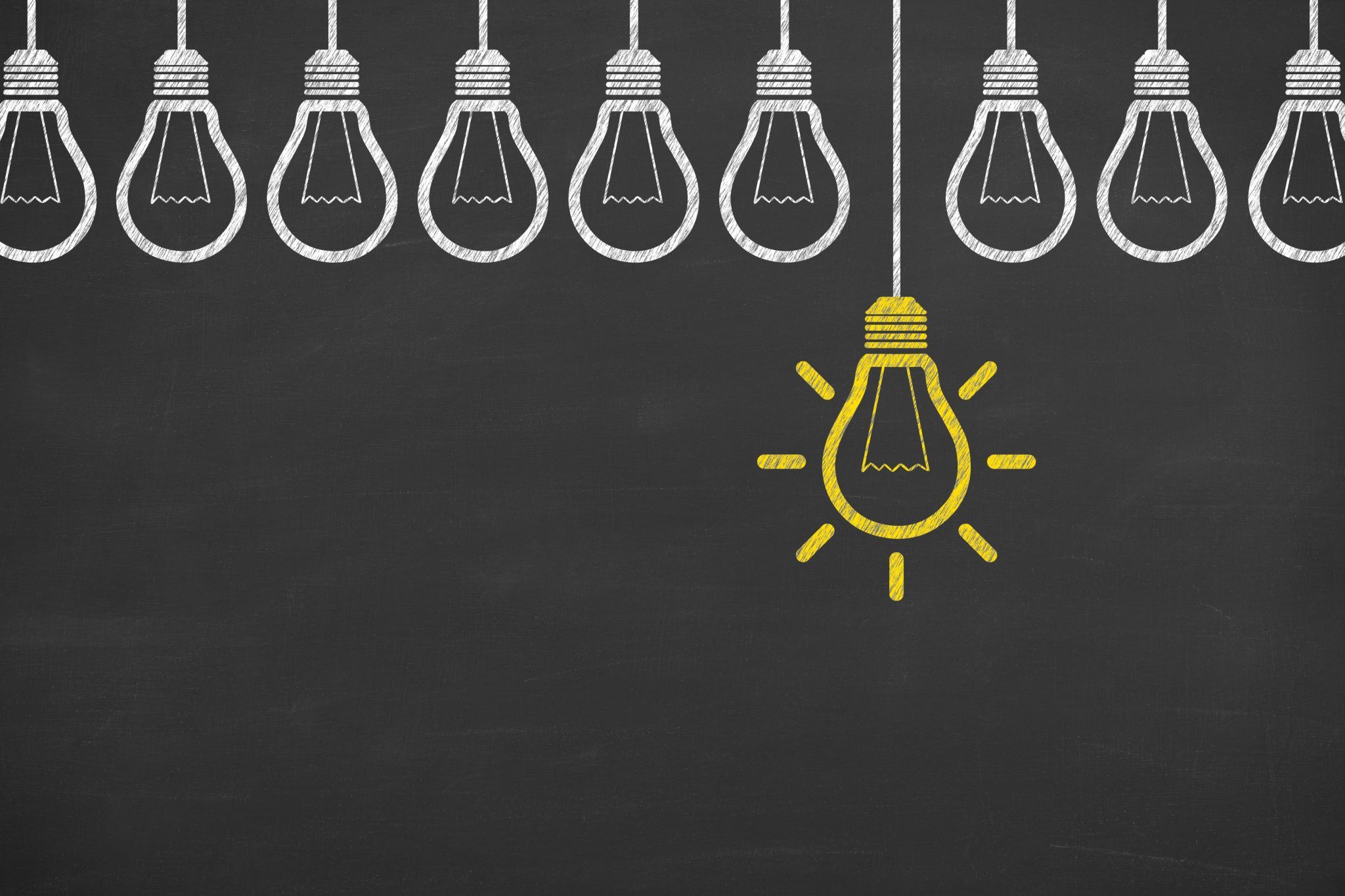 Professional Development for Faculty and Staff
Current Status: Comprehensive program rollout, faculty and staff engagement
Planned Actions: Transitioning to a train-the-trainer approach with champions from key student and instructional support areas to enhance the scalability and effectiveness of training
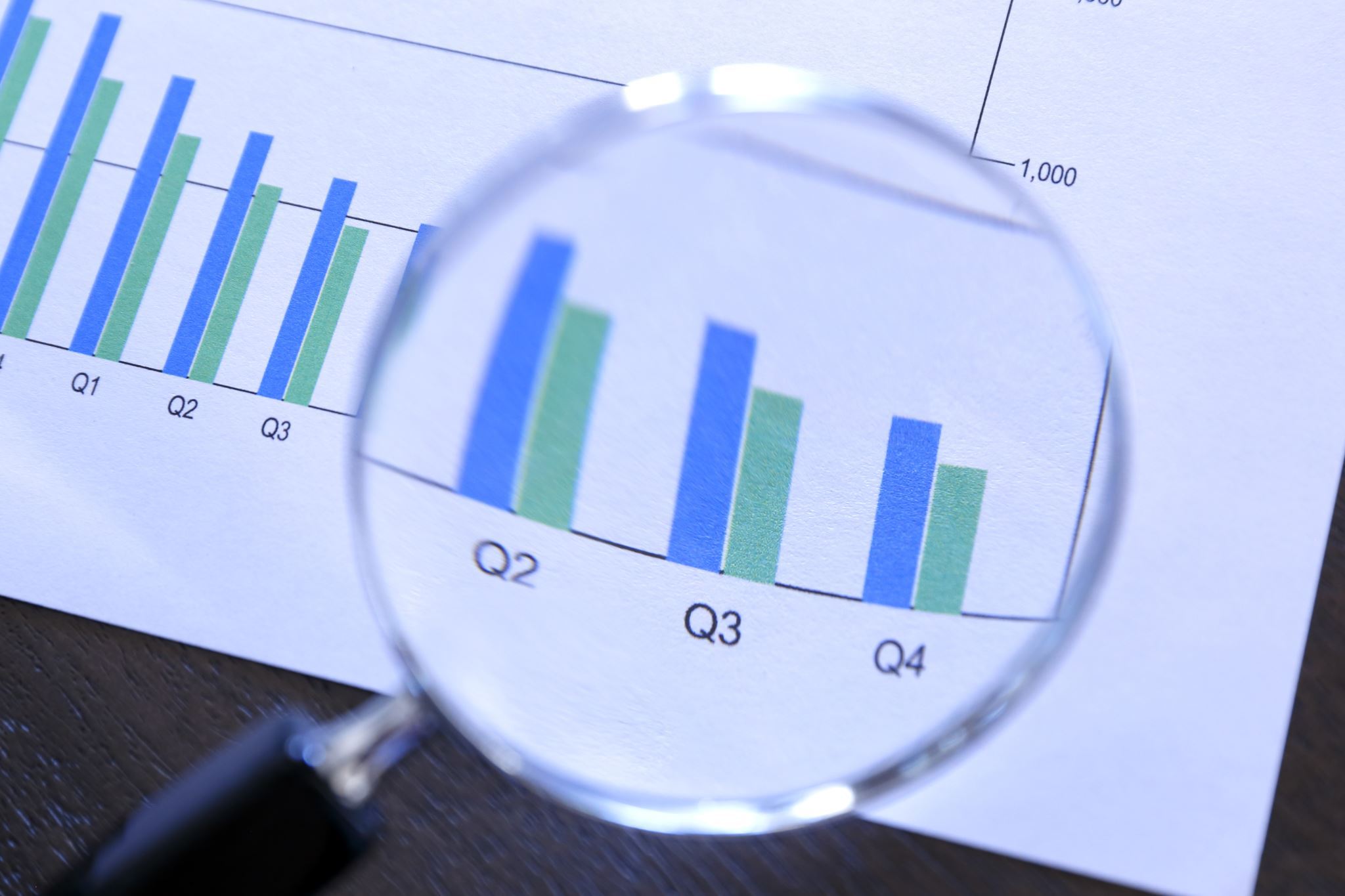 Alignment and Integration of Data Systems
Current Status: System enhancements, analytics implementation
Planned Actions: Comprehensive data system integration, predictive analytics deployment
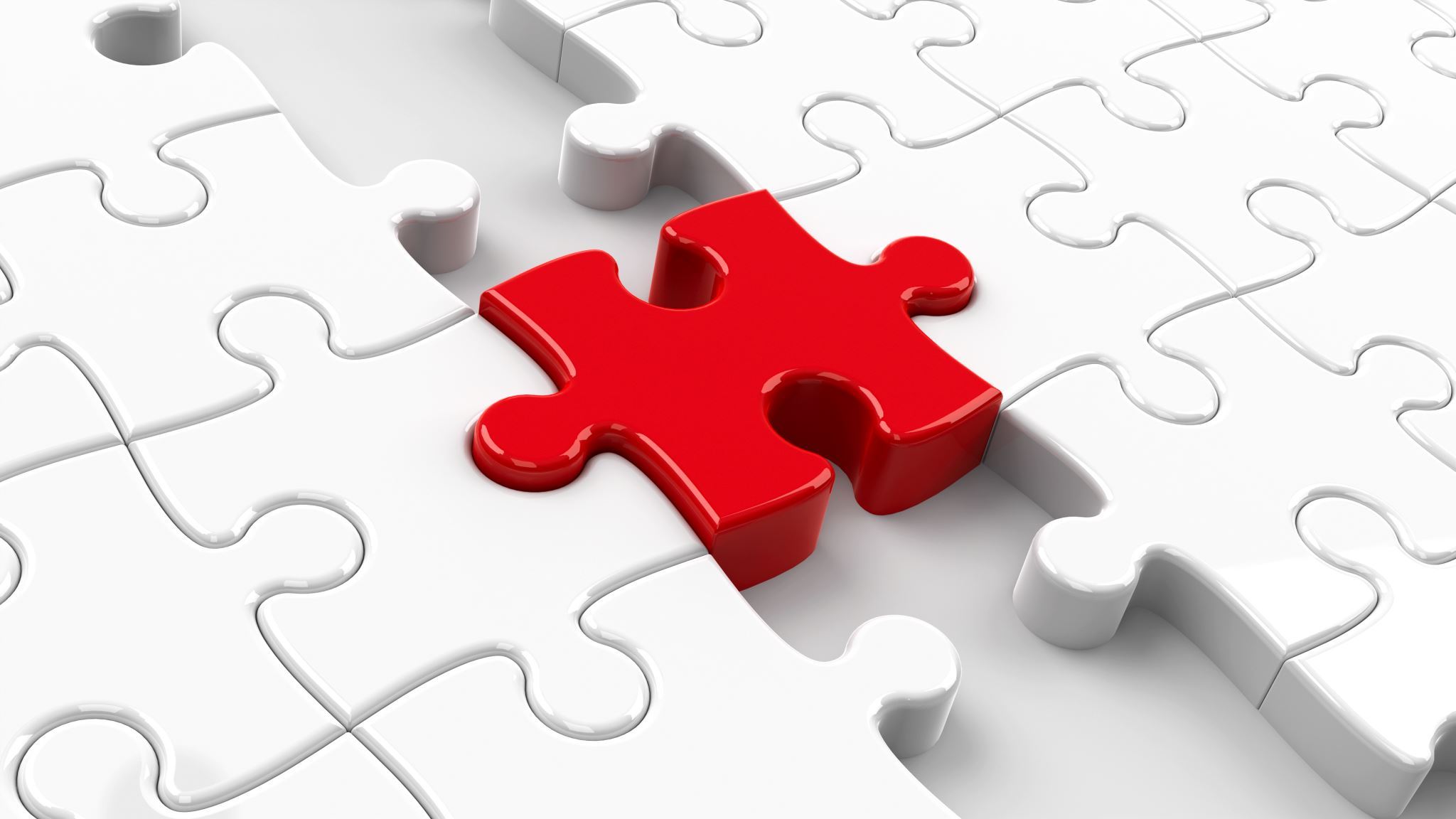 Implementation of Coordinated Interventions
Current Status: Targeted support programs, early outcomes
Planned Actions: Expansion of successful programs, development of new strategies
Overview of User Engagement
Advisory Interactions
Tutoring and Academic Support
Faculty Focus Group Feedback
Student Focus Group Feedback
Future Directions